Тур в Антарктиду
Подготовил ученик 7 класса Г 
МАОУ «Гимназия № 139» 
Приволжского района города Казани 
Дзамуков Савелий
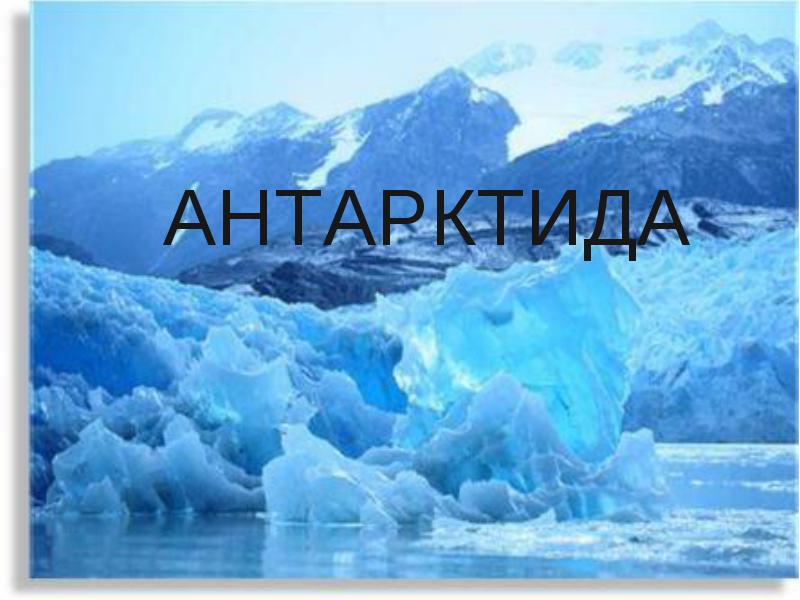 Тур в Антарктиду!!!
Самый странный и суровый континент на Земле — белоснежная Антарктида. Несмотря на адские холода, суровый ветер и практически полное отсутствие растительности, даже здесь есть место для жизни. А уж местные пейзажи с полярным сиянием и колючими вершинами гор порой настолько красивы, что захватывает дух даже у самого большого циника.
Знаете ли вы, где находится самая большая пустыня на Земле? Вы конечно же скажете, что это пустыня Сахара, и будете не правы. Антарктида – является настоящей пустыней, несмотря на то, что покрыта огромным слоем льда – этот лед лежит уже очень-очень давно. Удивительно, не правда ли?Материк Антарктида – край вечной зимы. Самый южный юг.
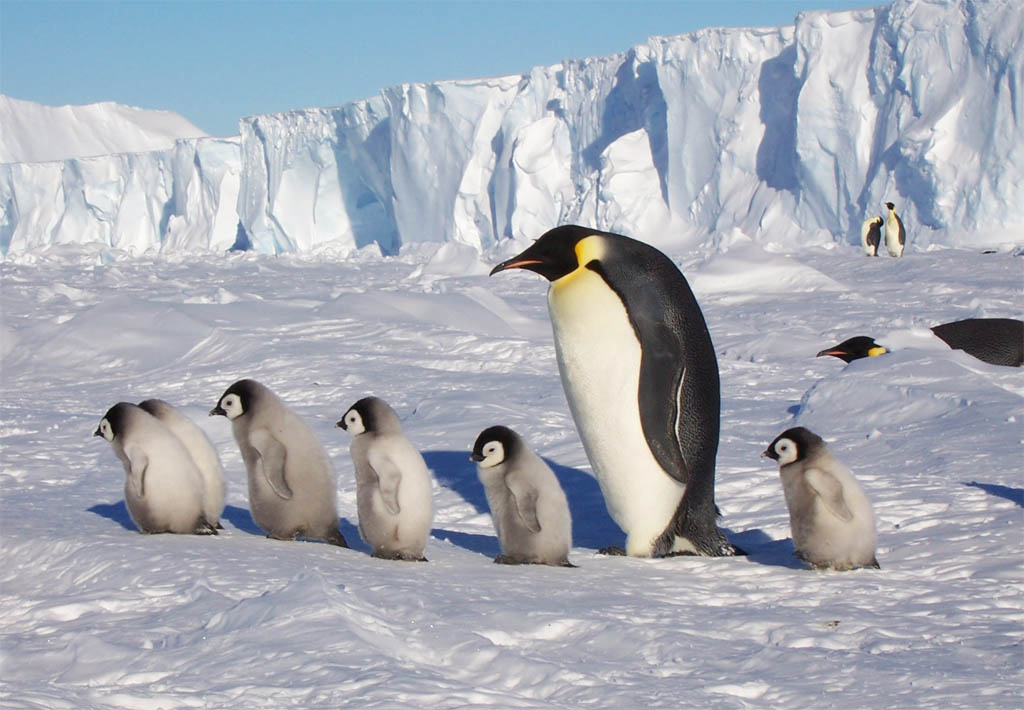 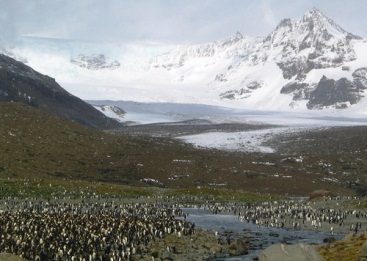 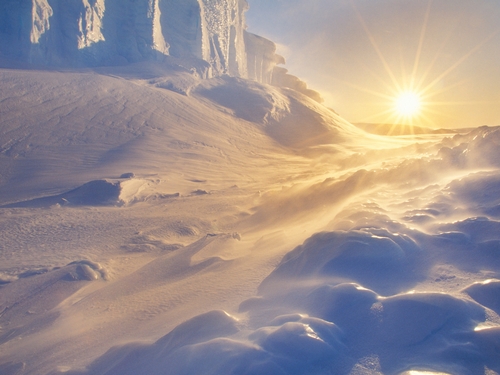 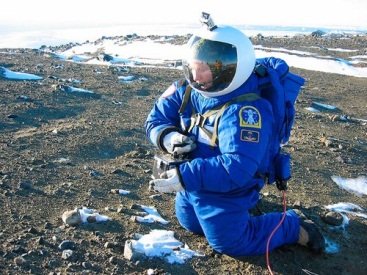 Антарктида
1. Сегодня я хочу показать все поездки в Антарктиду.   
2. Мы покажем вам маршрут смотря от вашего выбора.
3. И расскажем вам занимательные истории про это материк
4. Мы уточним все денежные вопросы.
Поездки
1.Антарктида:русская группа
1)У будет 8 остановок.
2)В плавание мы будем с 3.12.14-3.02.15
3)Вся еда будет за наш счёт.
4)Во время путешествия 
Мы посетим станцию
 ,,Дружба”. 
        
 От 8885 USD



http://www.youtube.com/watch?v=xvTmC4DngbU
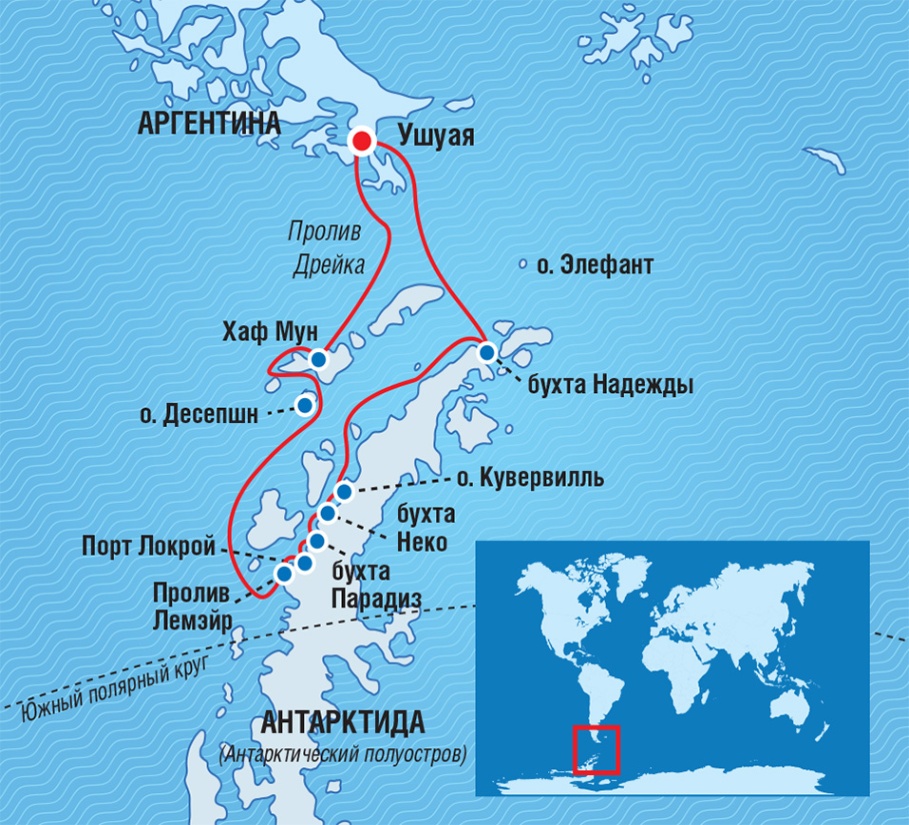 2.Южный полюс.
Мы предлагаем вам варианты покорения Южного полюса от перелета на самолёте до прохождения на лыжах.
1)У нас будет 1 остановка.
2)Продолжительность поездки 7-14 дней.
3)Еда за ваш счёт

Стоимость зависит 
от вашего выбора


http://www.youtube.com/watch?v=n4xjruFkPo8
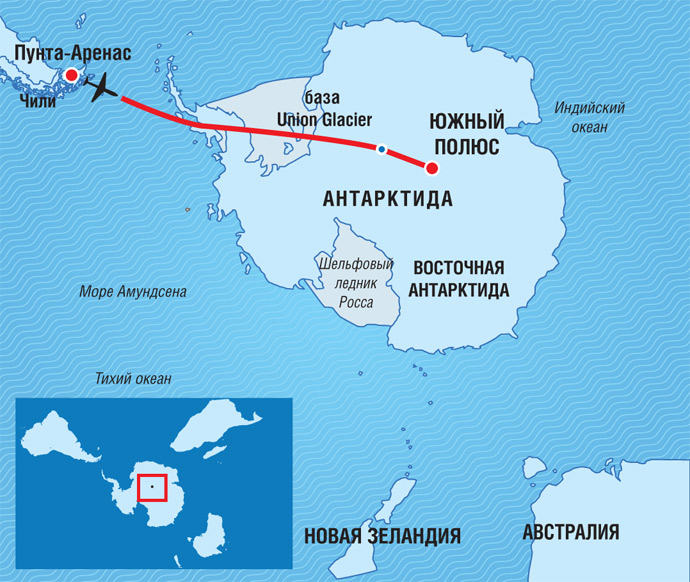 В Антарктиду из Южной Америки.
Этот вид круиза предлагает исследовать наиболее доступную часть континента.
1)У нас будет 5 остановок
2)в плавание мы будем с 5.04.15-25.05.15
3)Вся еда будет за нас счёт.
4)Во время путешествия 
Мы посетим станцию
,,Мак-Мердо”.
От 1800 USD

http://www.youtube.com/watch?v=xvTmC4DngbU
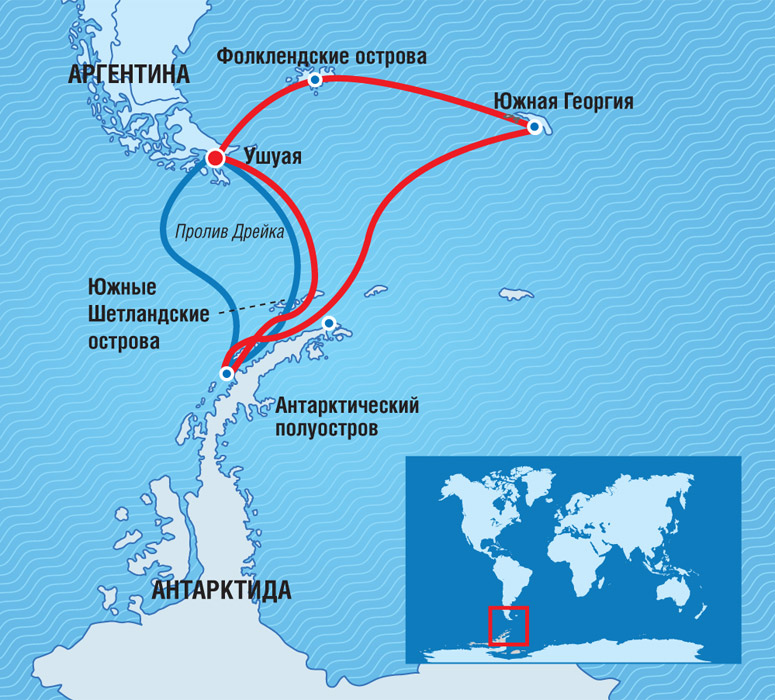 4.Авиаперелёты в Антарктиду

Заменив морской переход в Антарктиду перелетом, вы сможете сэкономить  до 100 часов. При этом поездка останется такой же занимательной.

 Время перелета 5-17 дней.
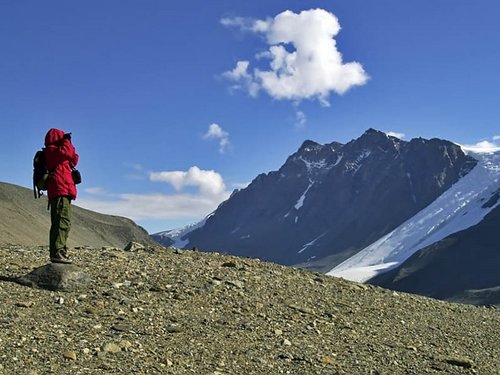 Спасибо за внимание: